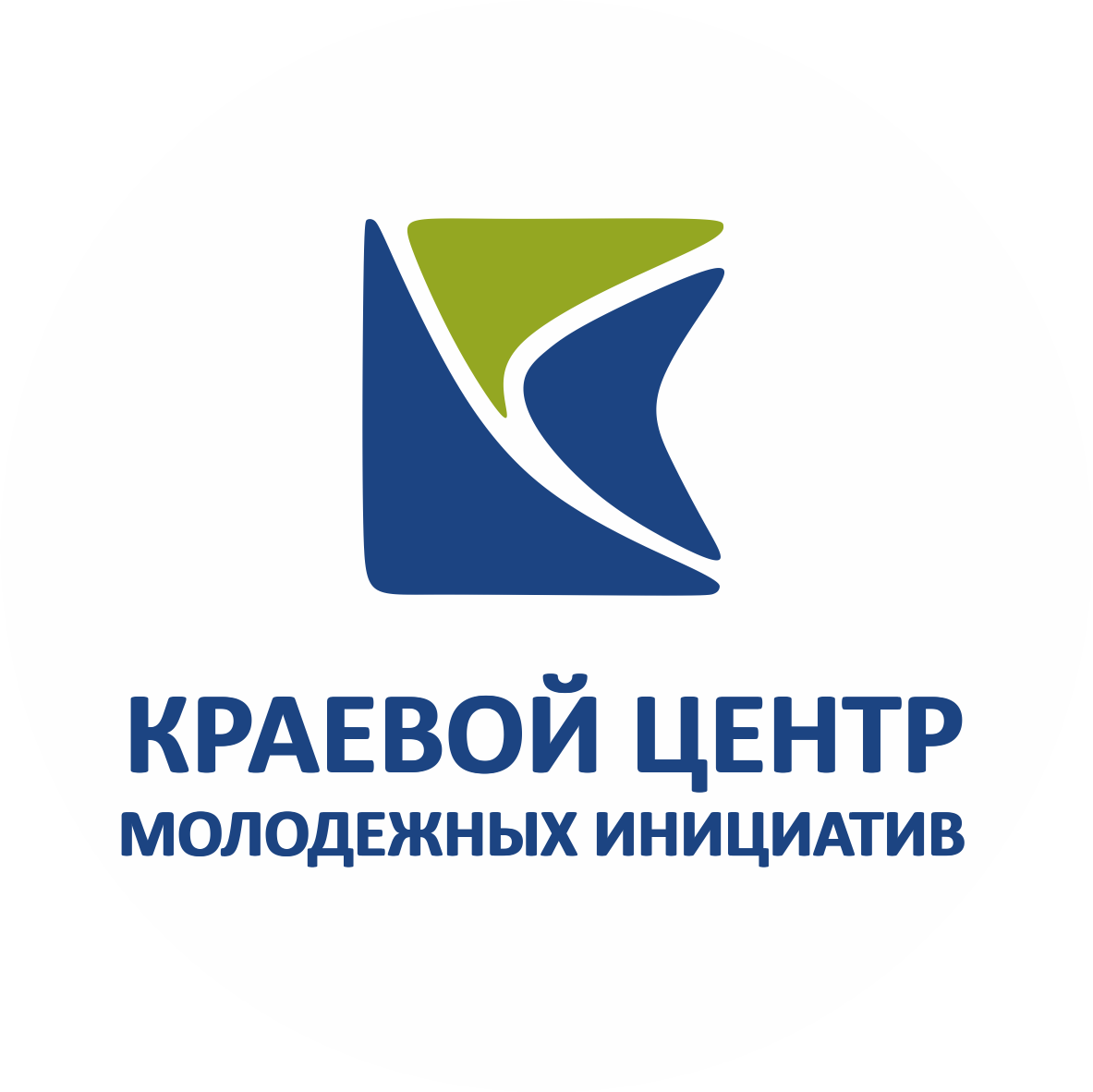 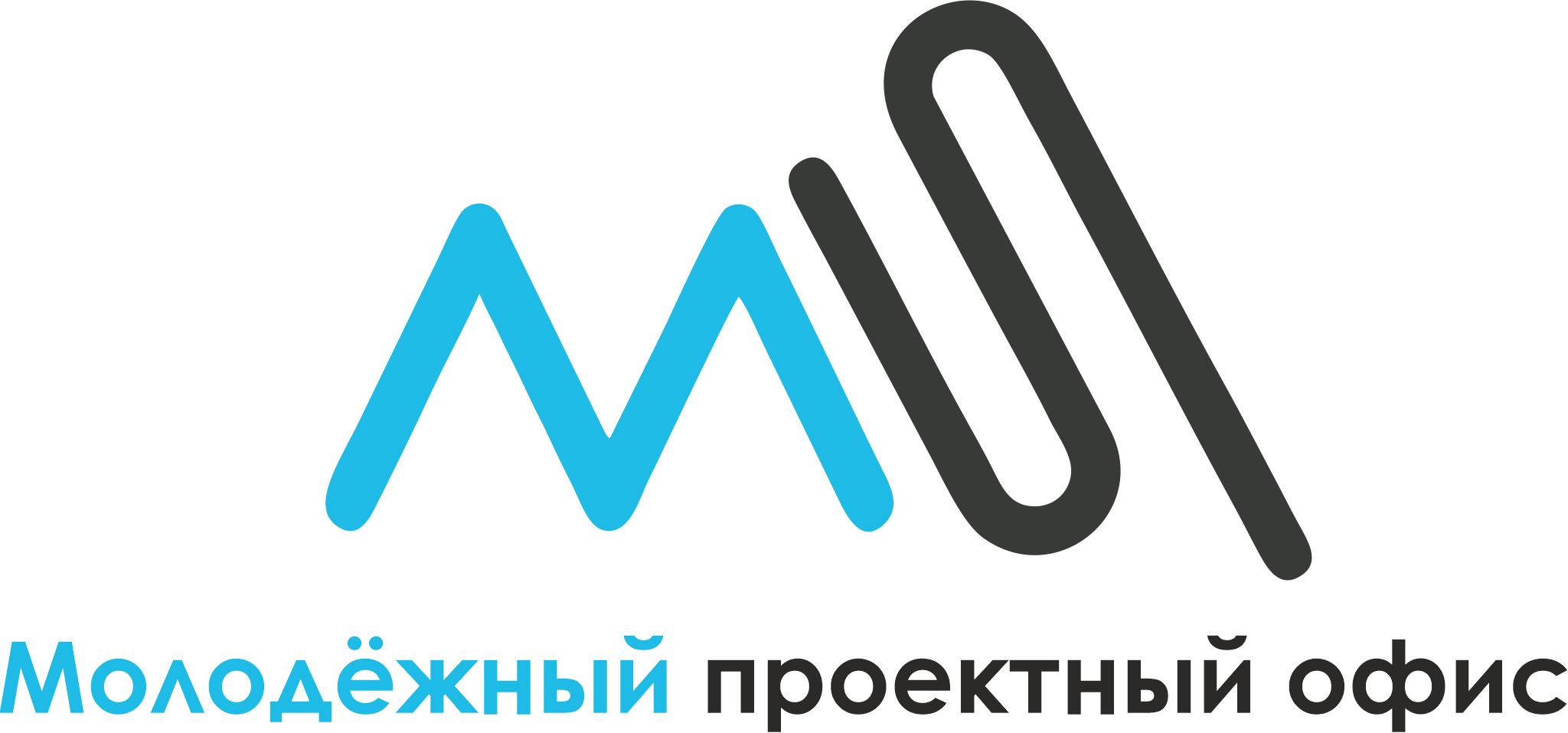 ОНЛАЙН-КУРС
АКСЕЛЕРАТОР МОЛОДЁЖНЫХ ИНИЦИАТИВ 
«ГИД: ГЕНЕРИРУЙ И ДЕЙСТВУЙ»
ДОМАШНЕЕ ЗАДАНИЕУрок № 4
Задачи проекта
(вставьте этот слайд в предыдущее выполненное домашнее задание – после цели)
ЗАДАЧИ ПРОЕКТА
Опишите задачи проекта  (направления движения по достижению цели), в рамках которых  планируете достигать своей цели.Укажите от 3 до 5 задач.
Задачи
Задача 1. (напишите здесь)
Задача 2. (напишите здесь)
Задача 3. (напишите здесь)
…
Цель:
(перенесите сюда Вашу цель из прошлого домашнего задания)
Подсказка:
задачи должны быть направлены на достижение цели.
В процессе постановки задач мы отвечаем на вопрос: 
«что нужно сделать, чтобы достичь поставленной цели?» Эти действия далее путем дробления их на мероприятия перейдут в календарный план, где мы определим для них сроки, ответственных за их выполнение лиц, а также их конечный результат.
Обычно задачи начинаются с глагола.